A stable oxygen isotope record of weather-timescale variability in the Eocene greenhouse world, using the giant marine gastropod Campanile giganteum
Nick Van Horebeek1, Johan Vellekoop1,2, Alexander J. Clark1, Niels J. de Winter2,3, Yannick Stroobandt1, and Robert P. Speijer1
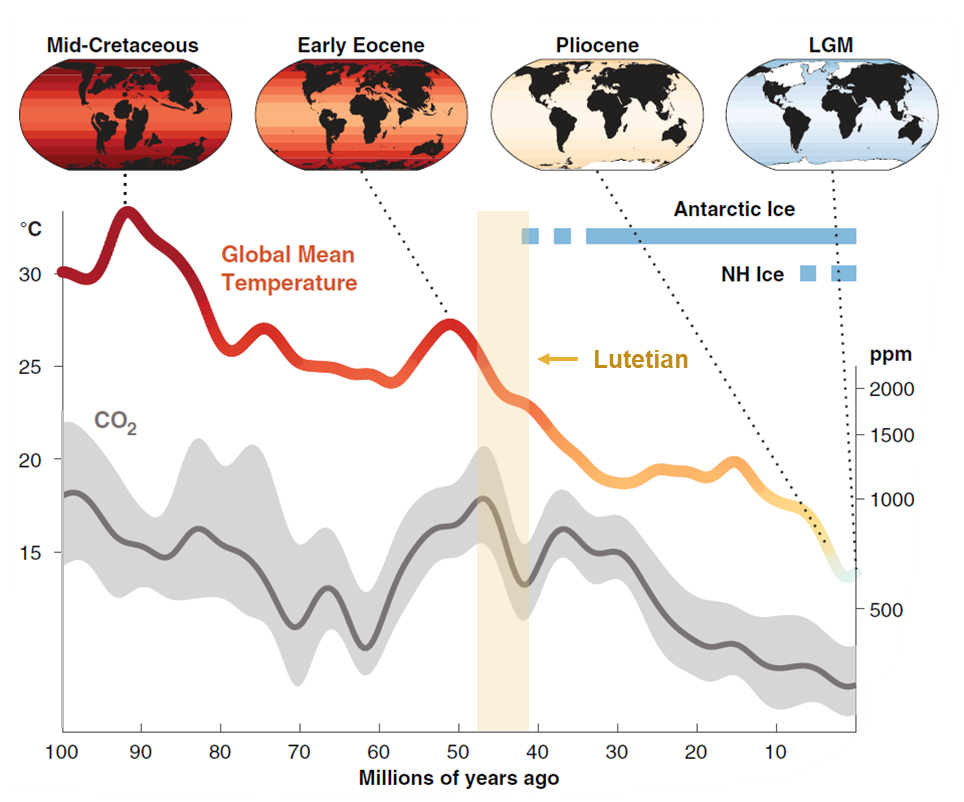 1Department of Earth and Environmental Sciences, KU Leuven
2Analytical, Environmental and Geo- Chemistry, Vrije Universiteit Brussel
3Department of Geosciences, Universiteit Utrecht
Tierney et al. 2020, Science
1
What makes Campanile giganteum special?
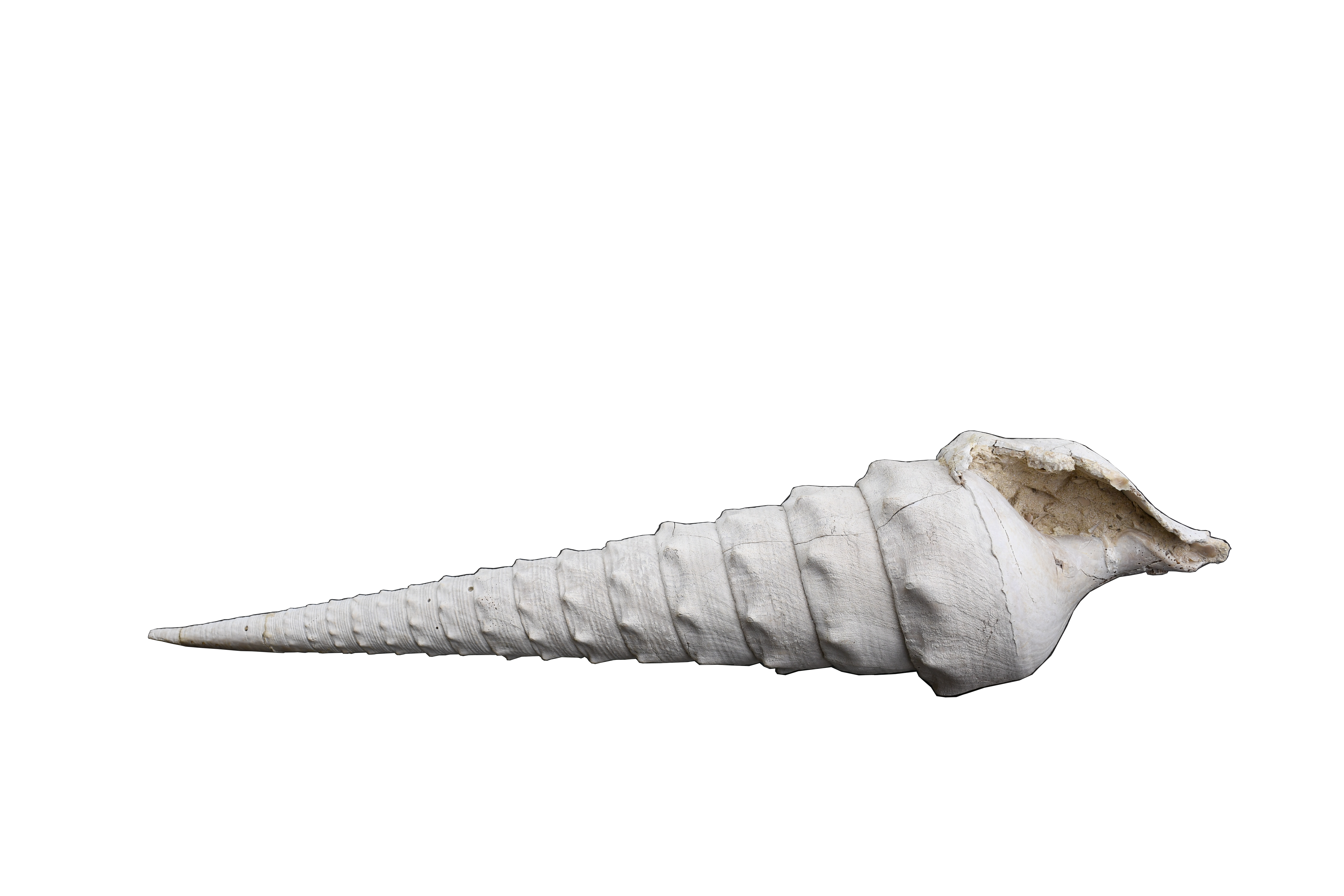 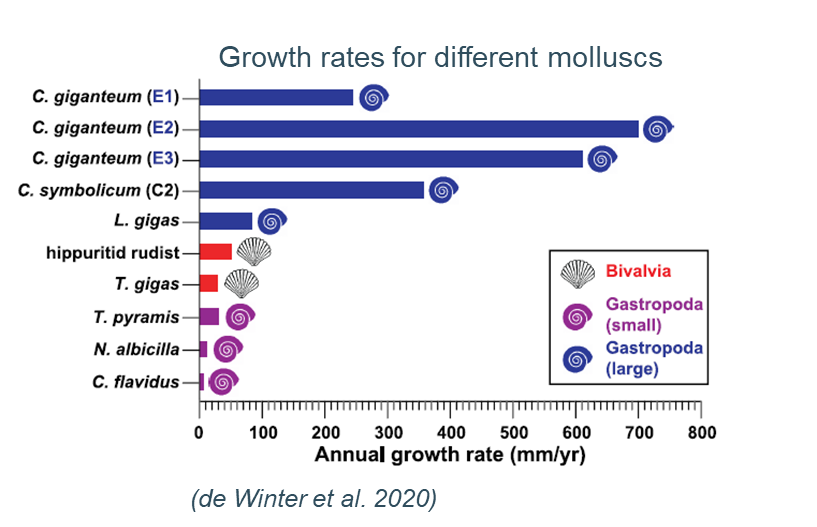 Exceptionally high resolution
5 cm
2
Setting
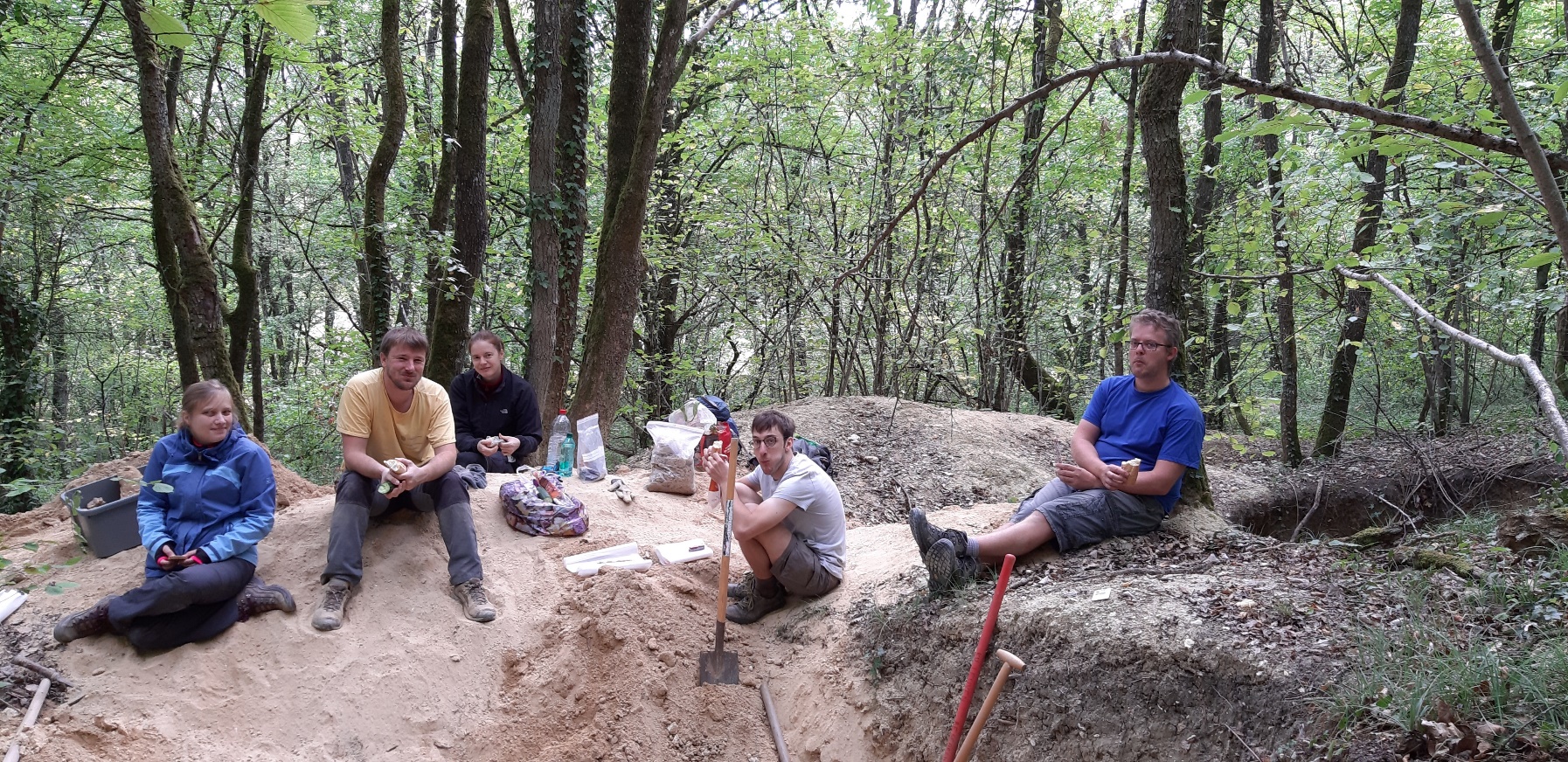 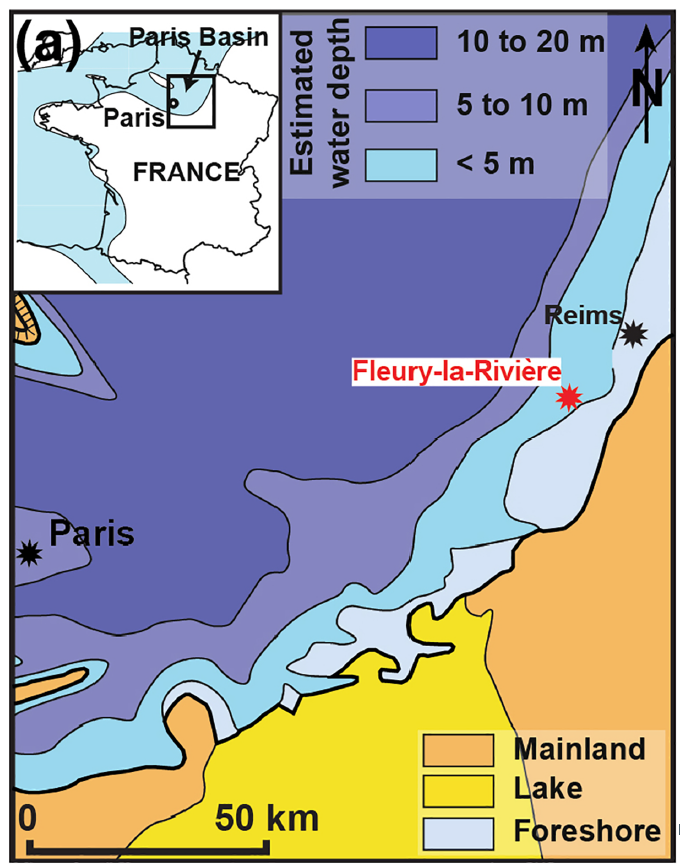 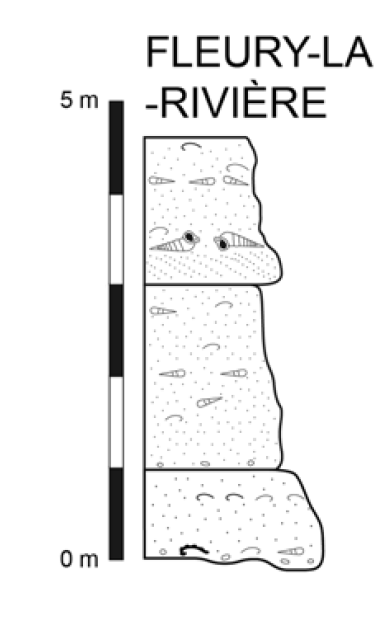 Campanile giganteum
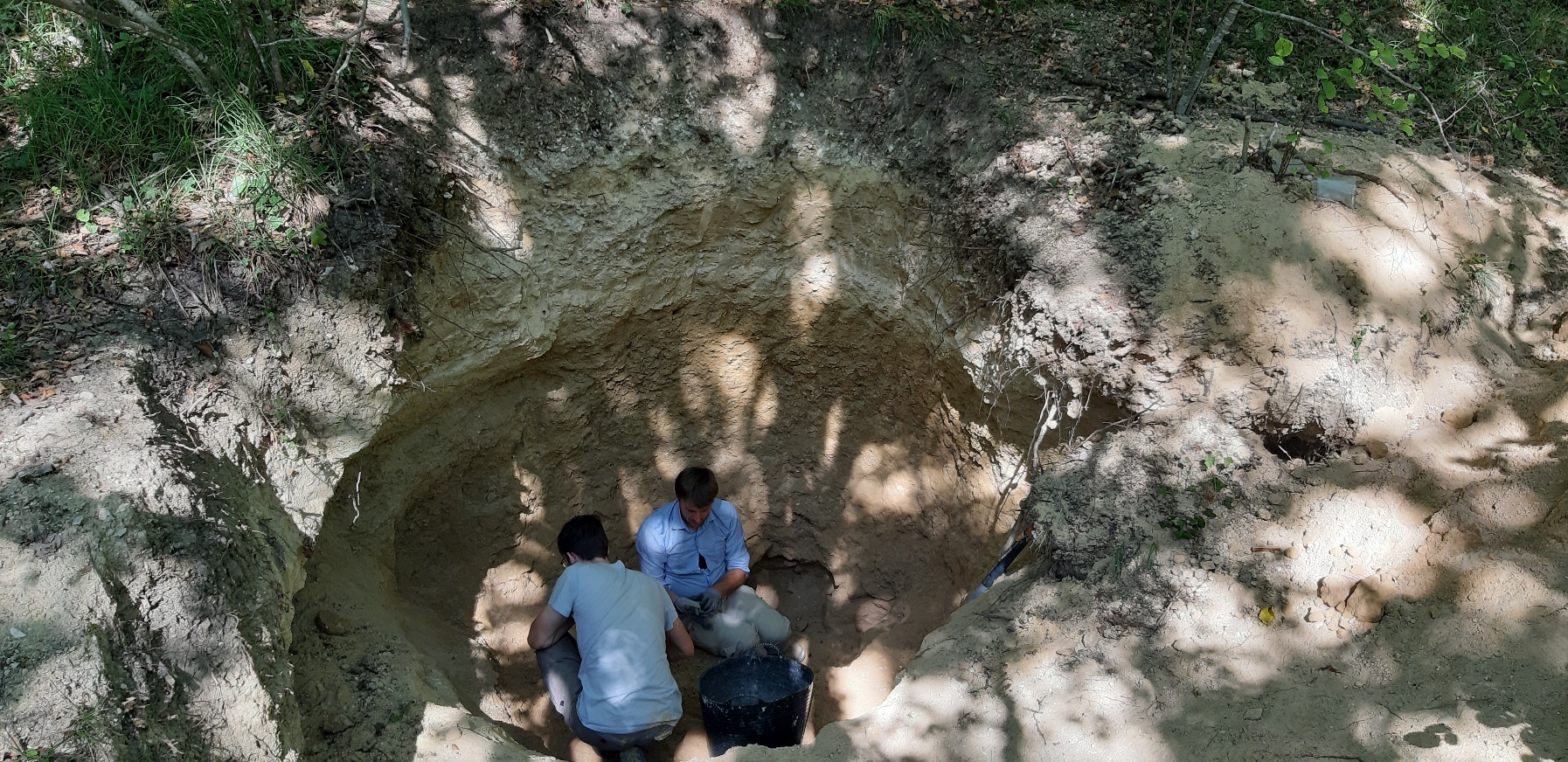 (Dominici & Zuschin 2016)
(de Winter et al. 2020)
3
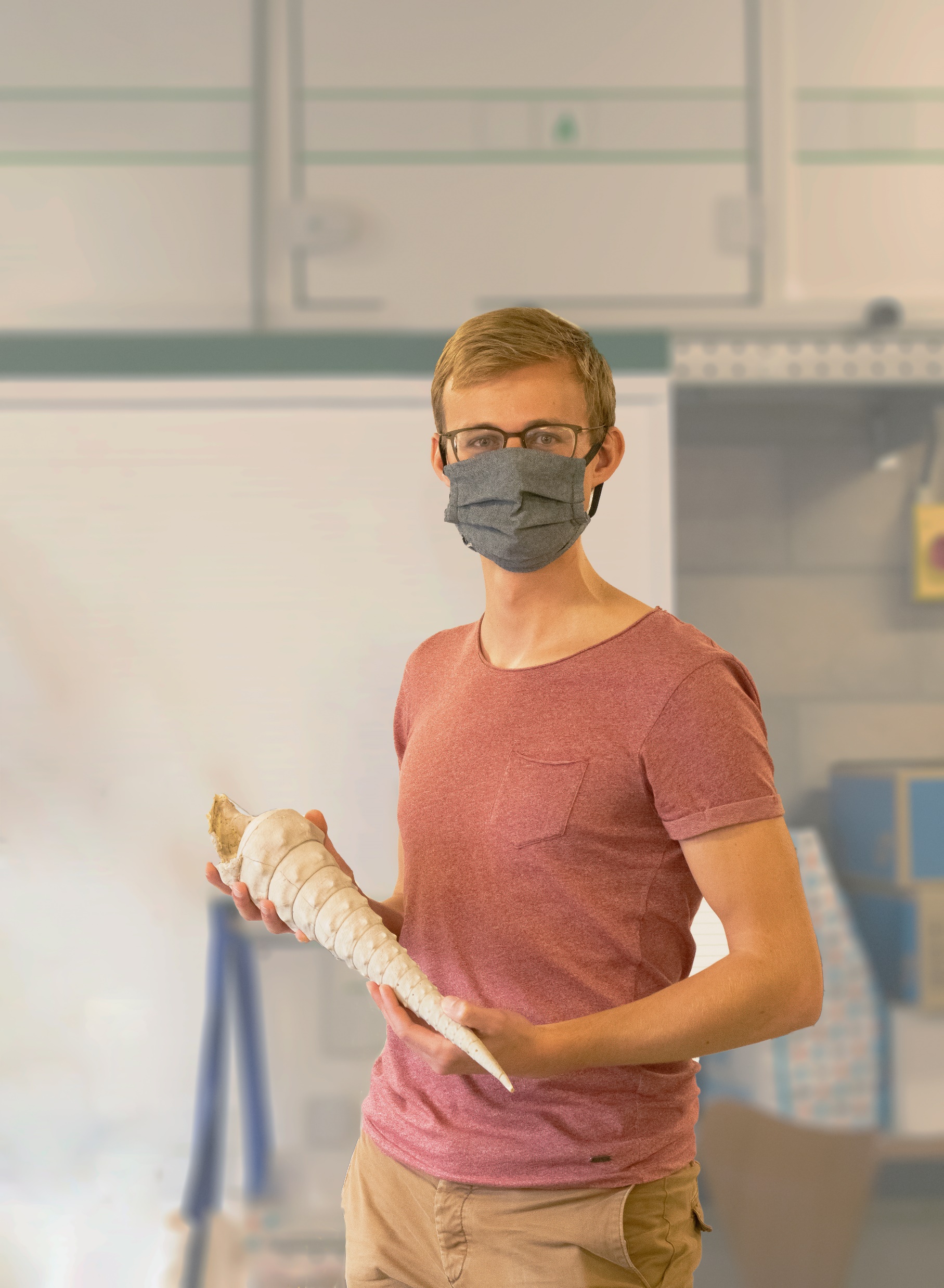 Methods
Sampling density: 3-6 mm + growth impairments
Drill bit: 0.5 mm
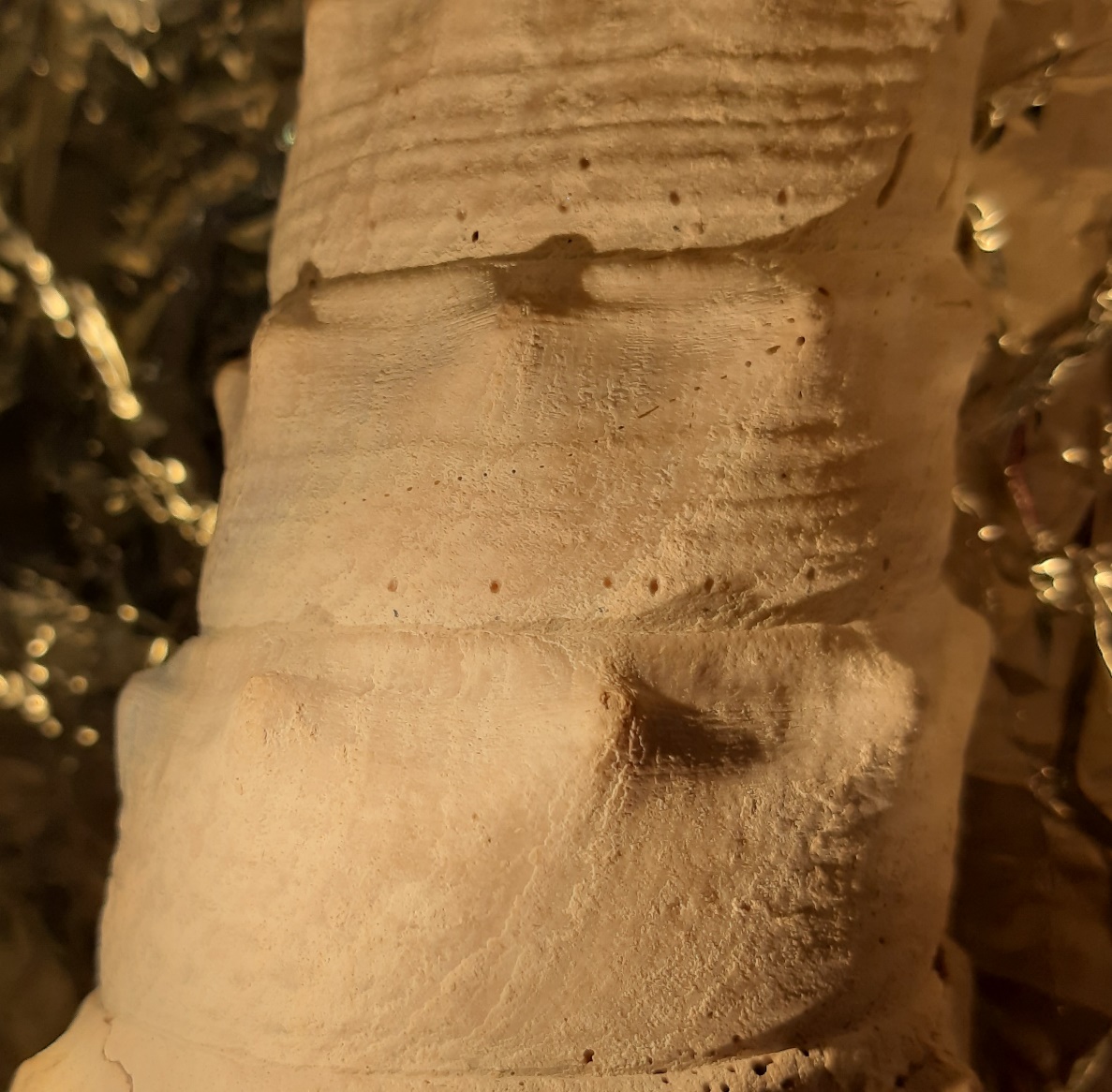 5 cm
4
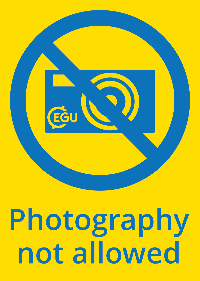 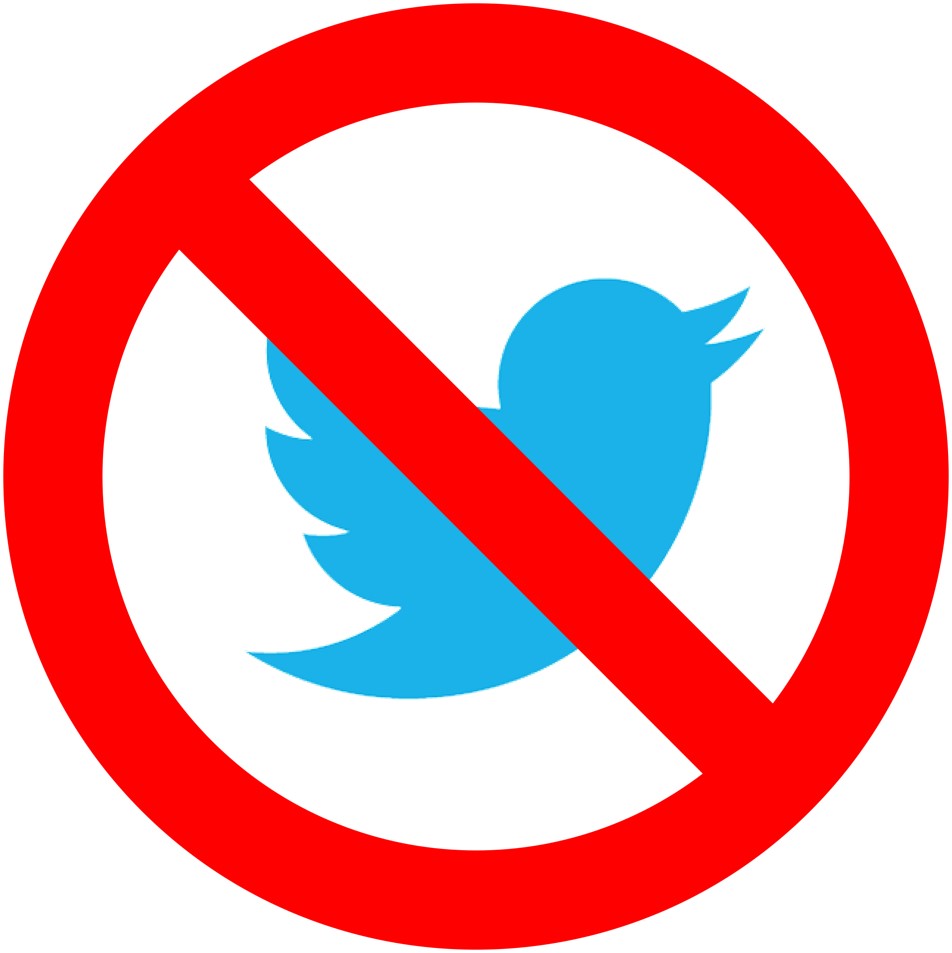 Results
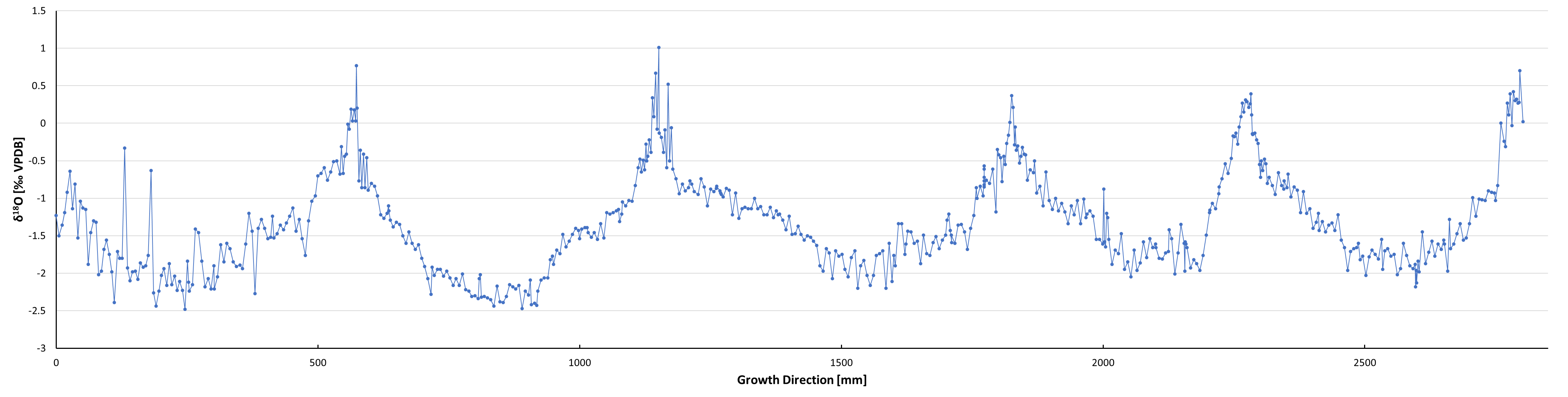 3
4
5
1
2
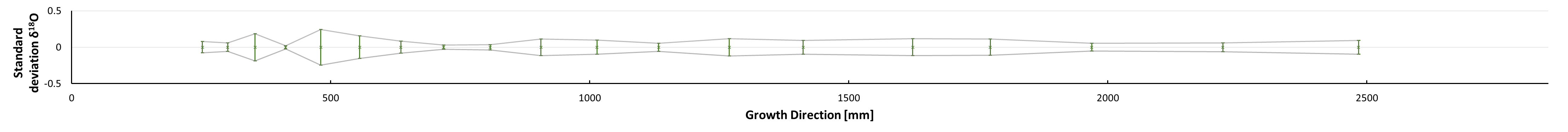 Van Horebeek et al. in prep.
5
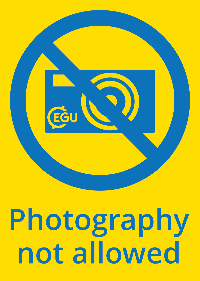 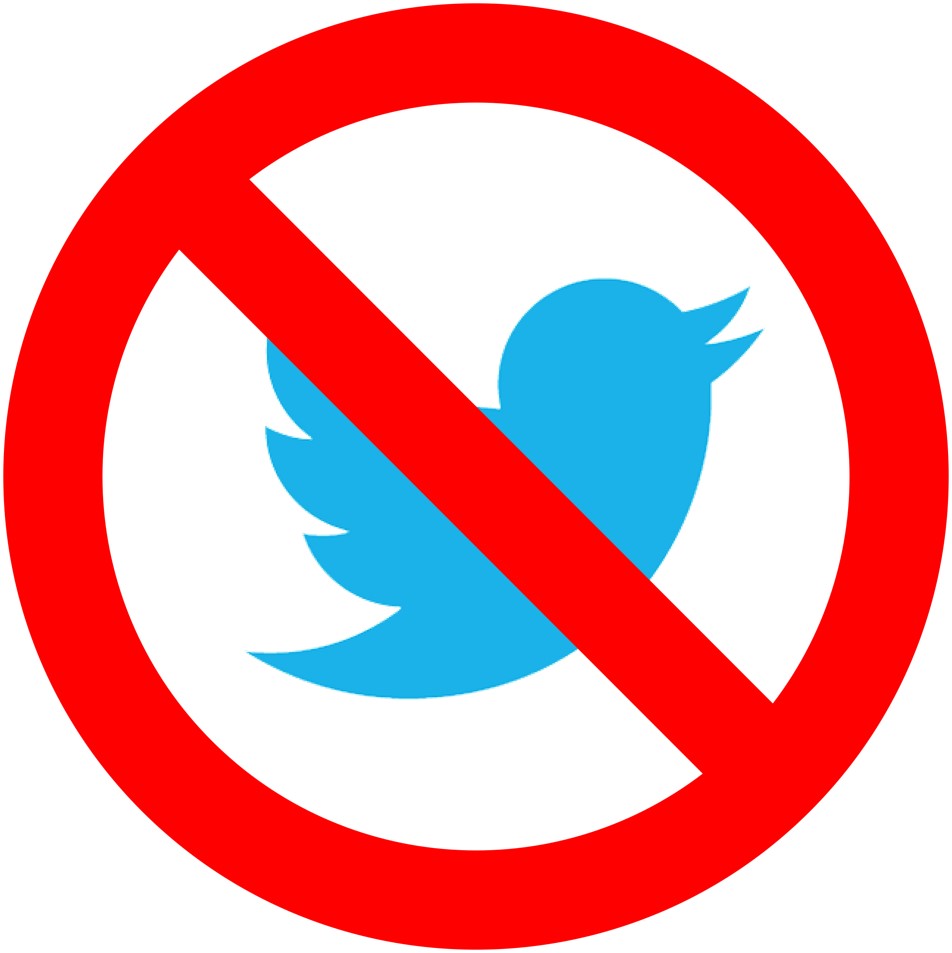 Results age model
Modelled δ18O values with Judd et al. 2018
Summer
Winter
2
3
1
4
5
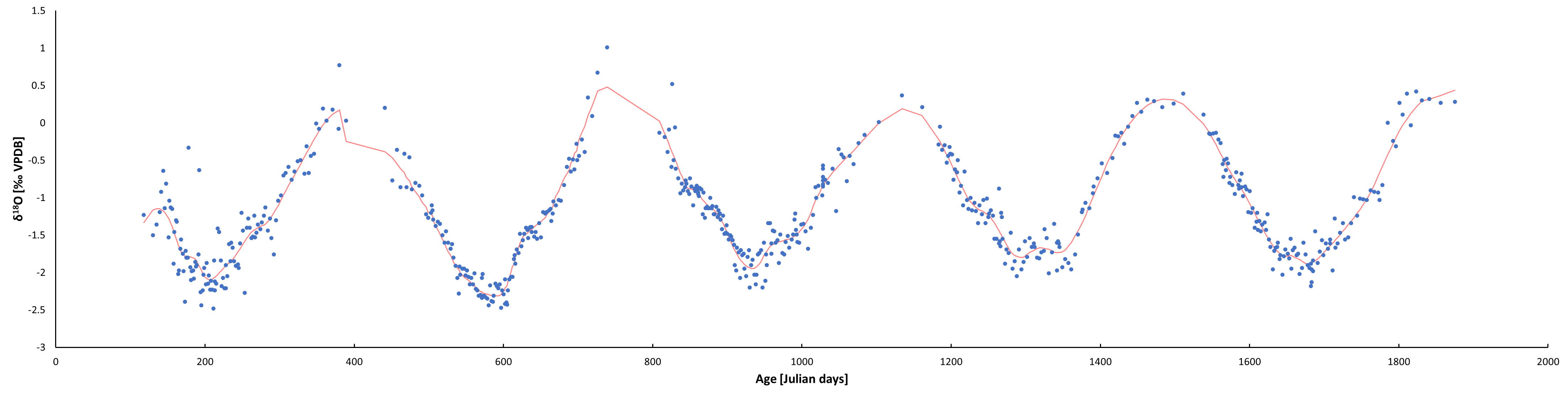 6
6
8
Van Horebeek et al. in prep.
Future research
Increase sample density
Clumped isotopes



Lower δ18O variations in spring and autumn. The variation in δ18O is largest in summer. 
Extremely high temporal resolution.
Conclusion
7